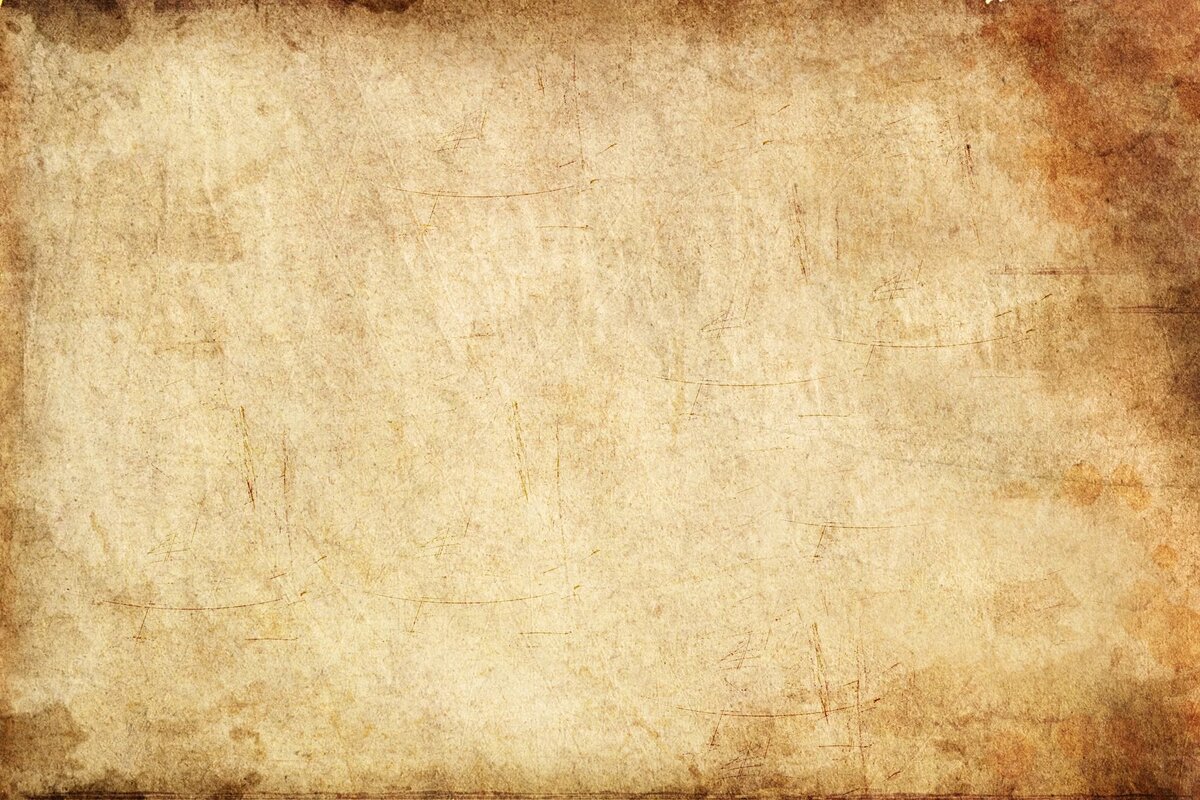 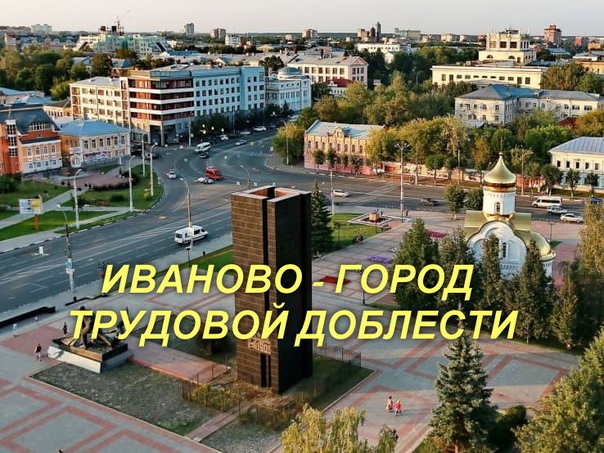 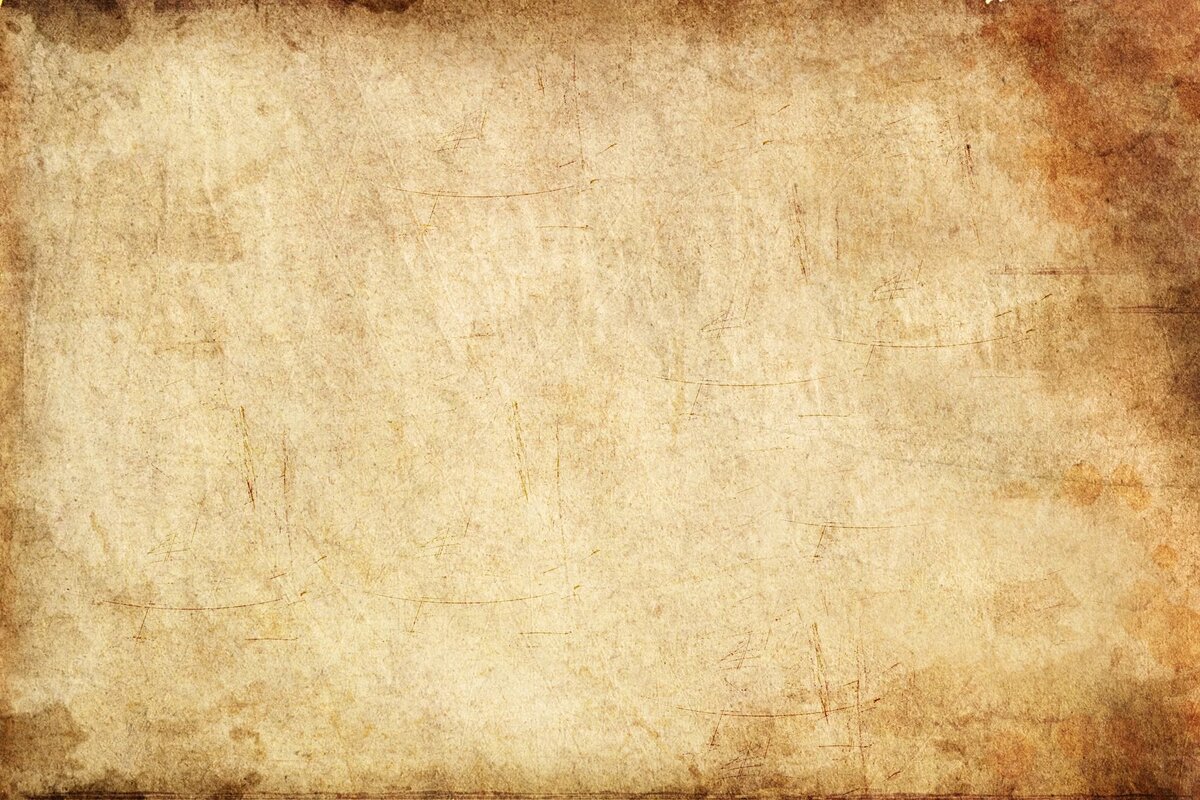 Город трудовой доблести — 
почётное звание Российской Федерации, установленное федеральным законом от 1 марта 2020 года, присваивается городам Российской Федерации, жители которых «внесли значительный вклад в достижение Победы в Великой Отечественной войне 1941—1945 годов, обеспечив бесперебойное производство военной и гражданской продукции на промышленных предприятиях, располагавшихся на территории города, и проявив при этом массовый трудовой героизм и самоотверженность.
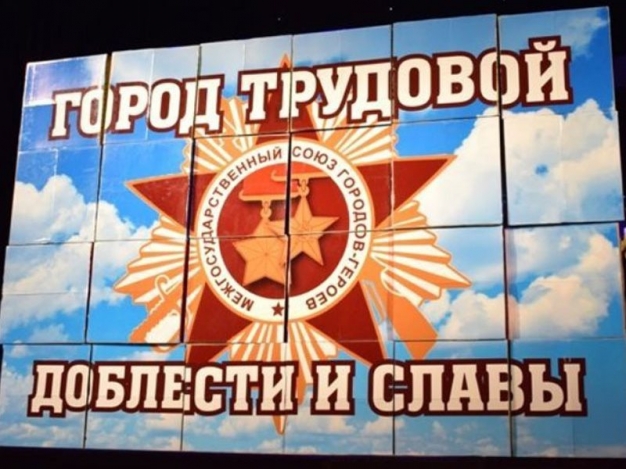 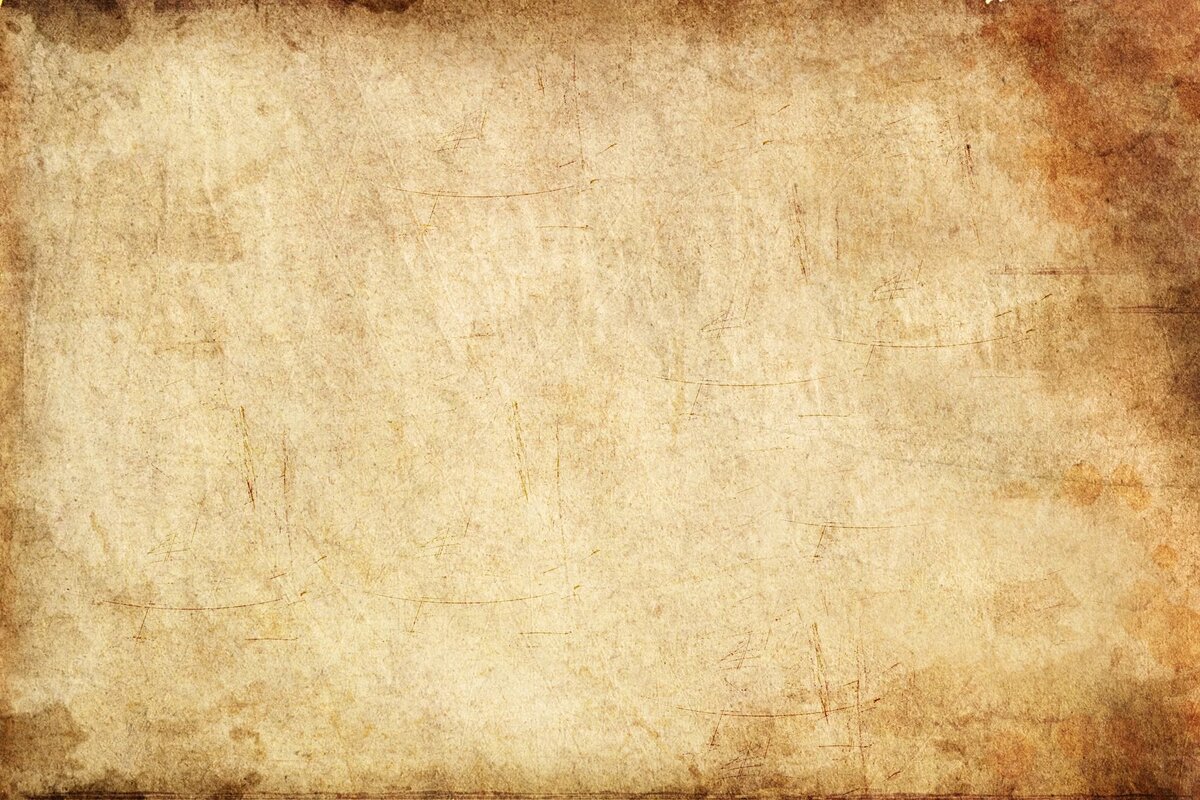 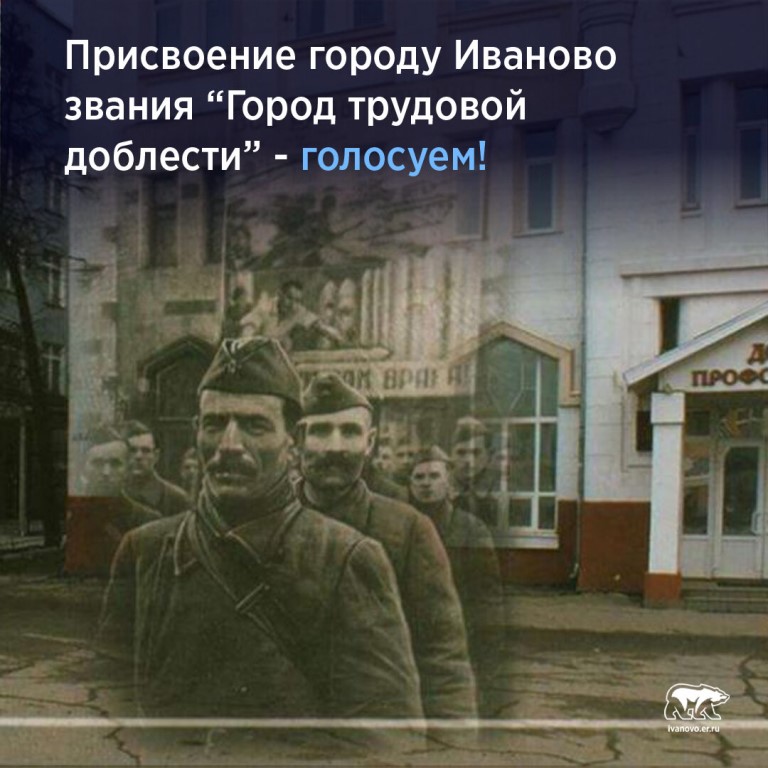 Ветераны Ивановской области обратились к 
Президенту с просьбой, официально увековечить Иванову звание «Город трудовой доблести».
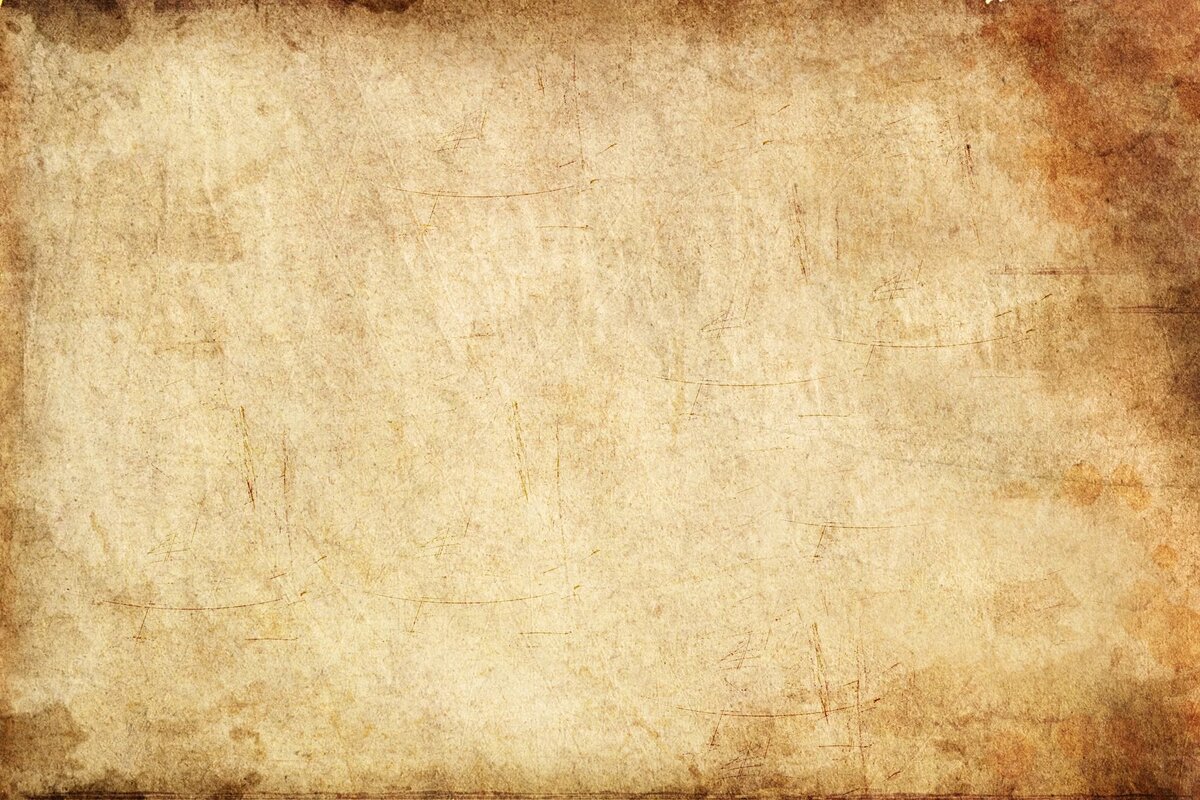 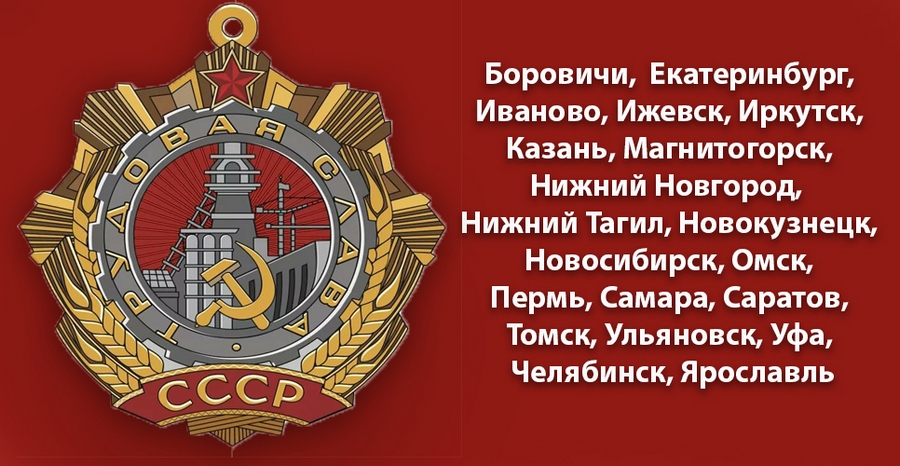 В июле 2020 года звание «Город трудовой доблести» было присвоено двадцати городам Российской Федерации, в том числе нашему городу.
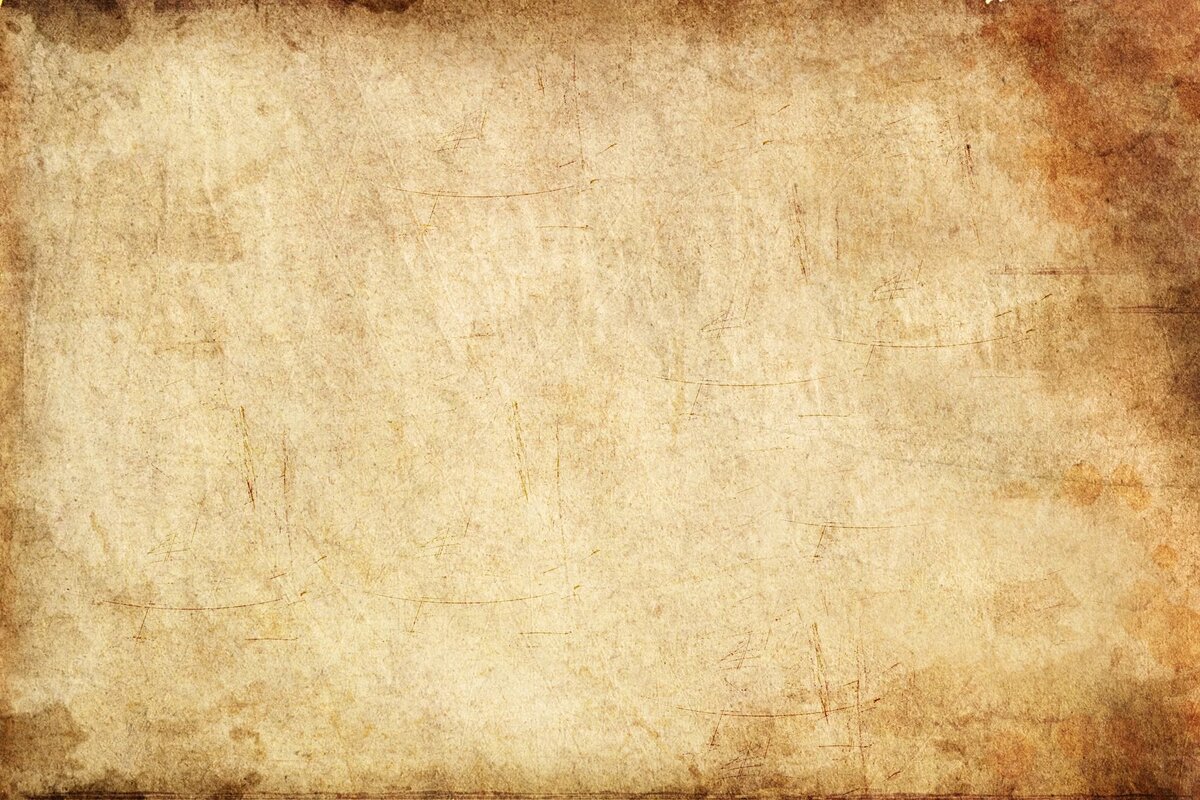 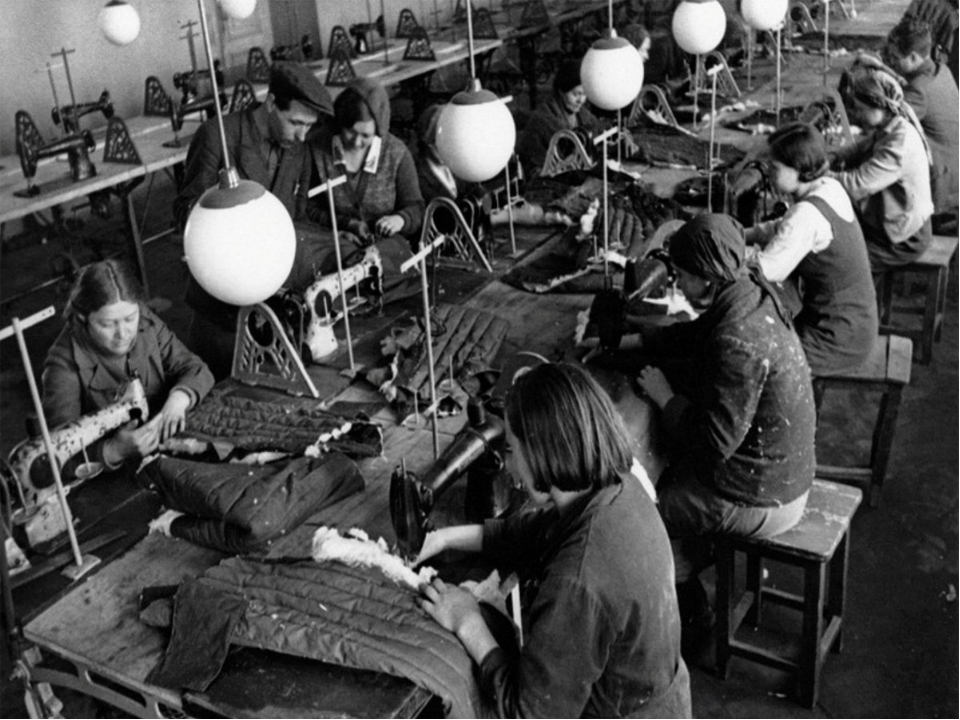 В годы Великой Отечественной войны ивановские текстильщики поставили стране около 90% общего количества ткани. 
На фабриках города выпускали вату, марлю, ткани для военной формы, здесь шили обмундирование и белье, маскировочные халаты. 
В Иванове производилась парусина для обтяжки крыльев самолетов и парашюты.
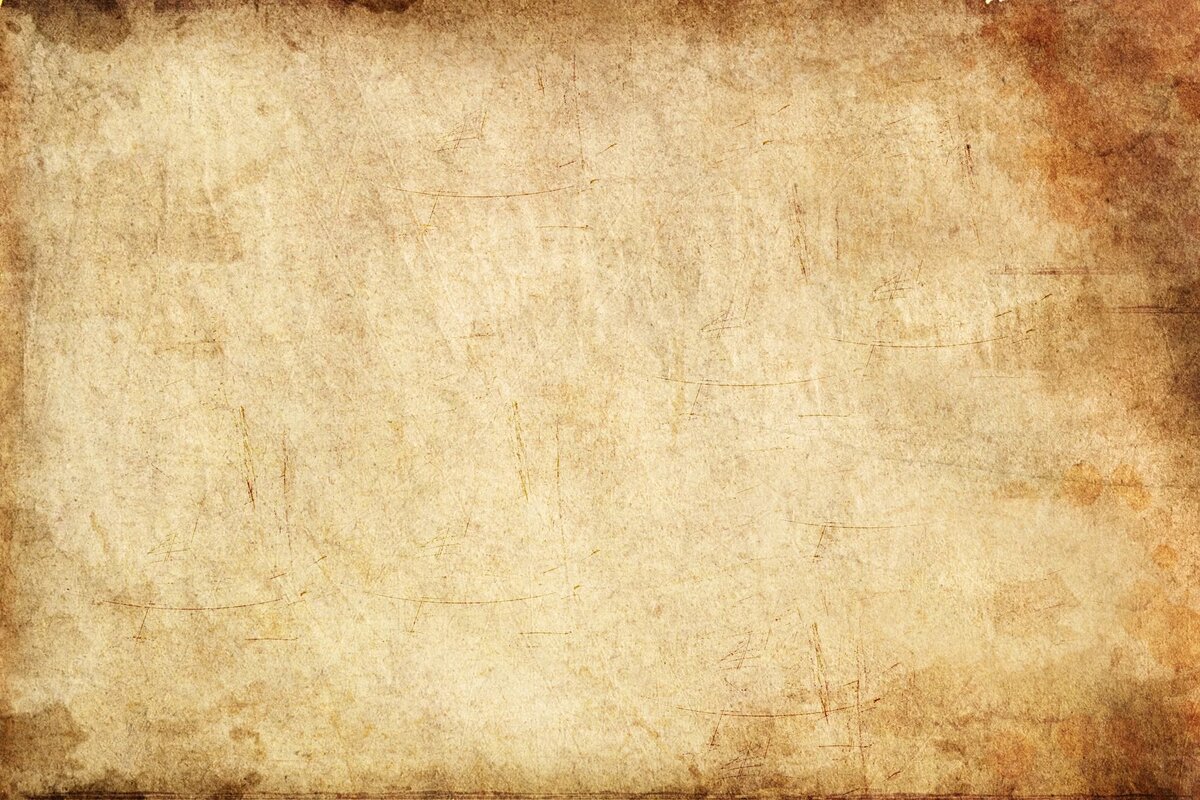 В круглосуточном режиме работали Ивановский швейный завод №3, меланжевый комбинат, фабрики имени С. Кирова, Н. Крупской, Ф. Дзержинского и многие другие. Около 100 миллионов метров одежных и технических тканей дали фронту только меланжисты города Иваново, которые одели свыше 
12 миллионов бойцов 
Красной Армии.
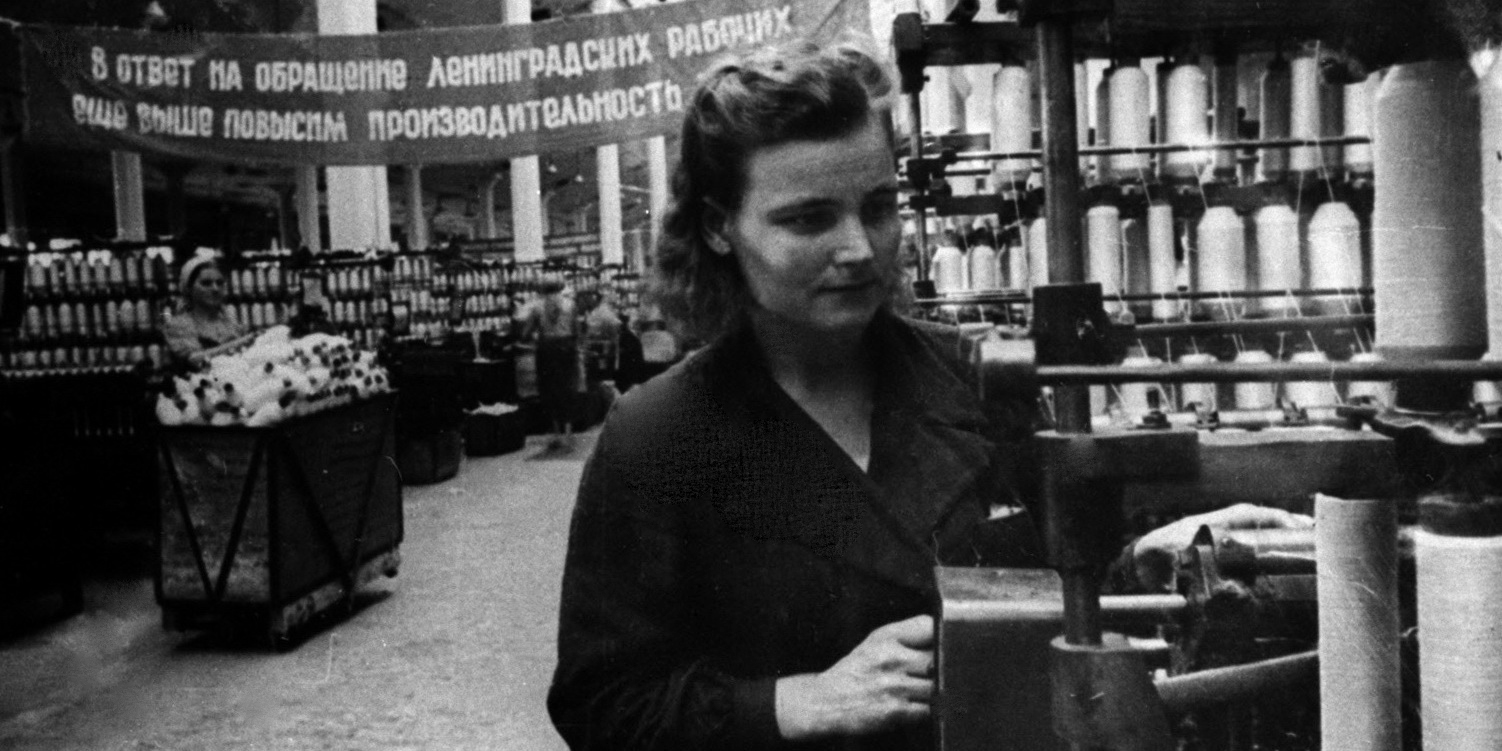 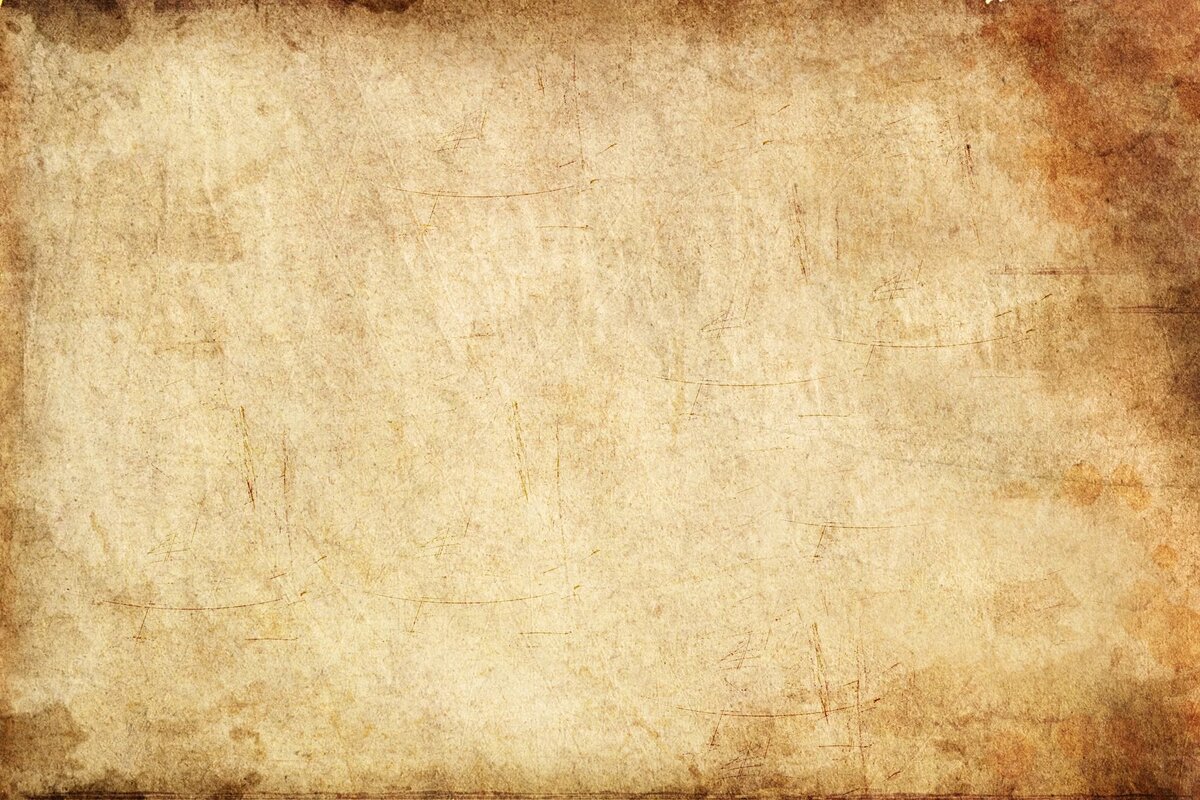 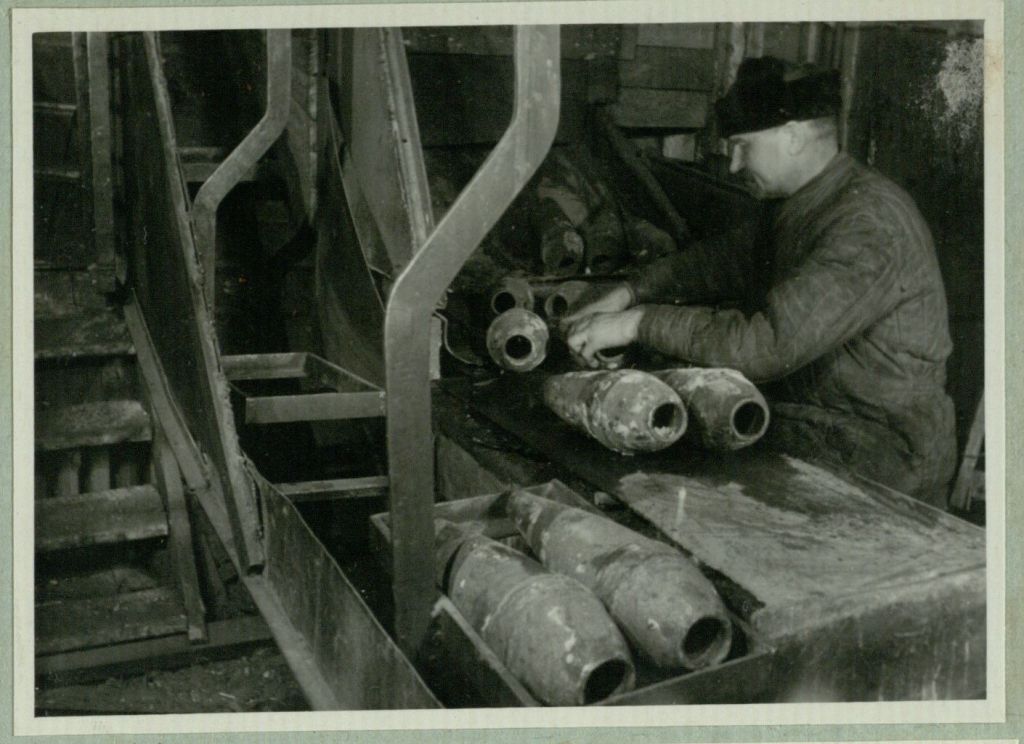 Машиностроительные заводы перешли на выпуск корпусов снарядов, авиабомб, мин, гранат, химики производили взрывчатые вещества. Местный деревообрабатывающий завод делал снаряжение для лыжных батальонов, а в цехах авторемонтного завода приводили в порядок грузовики для армии и народного хозяйства.
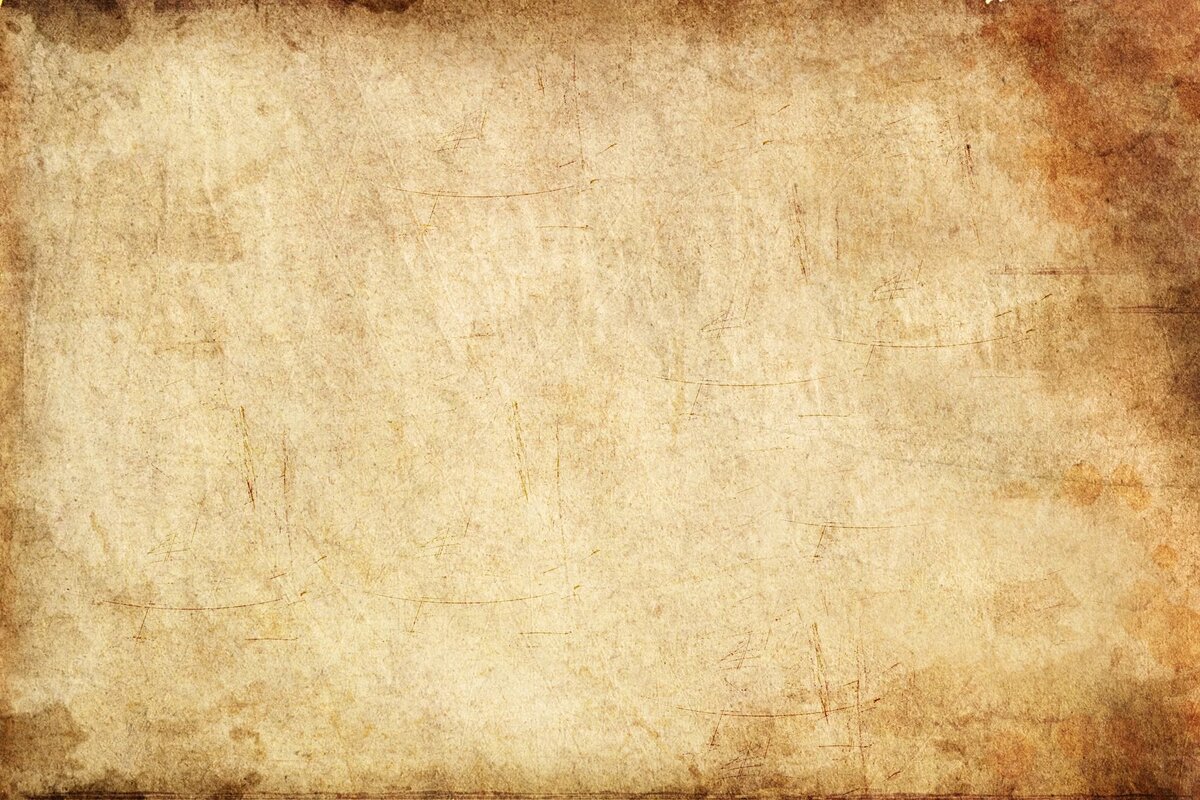 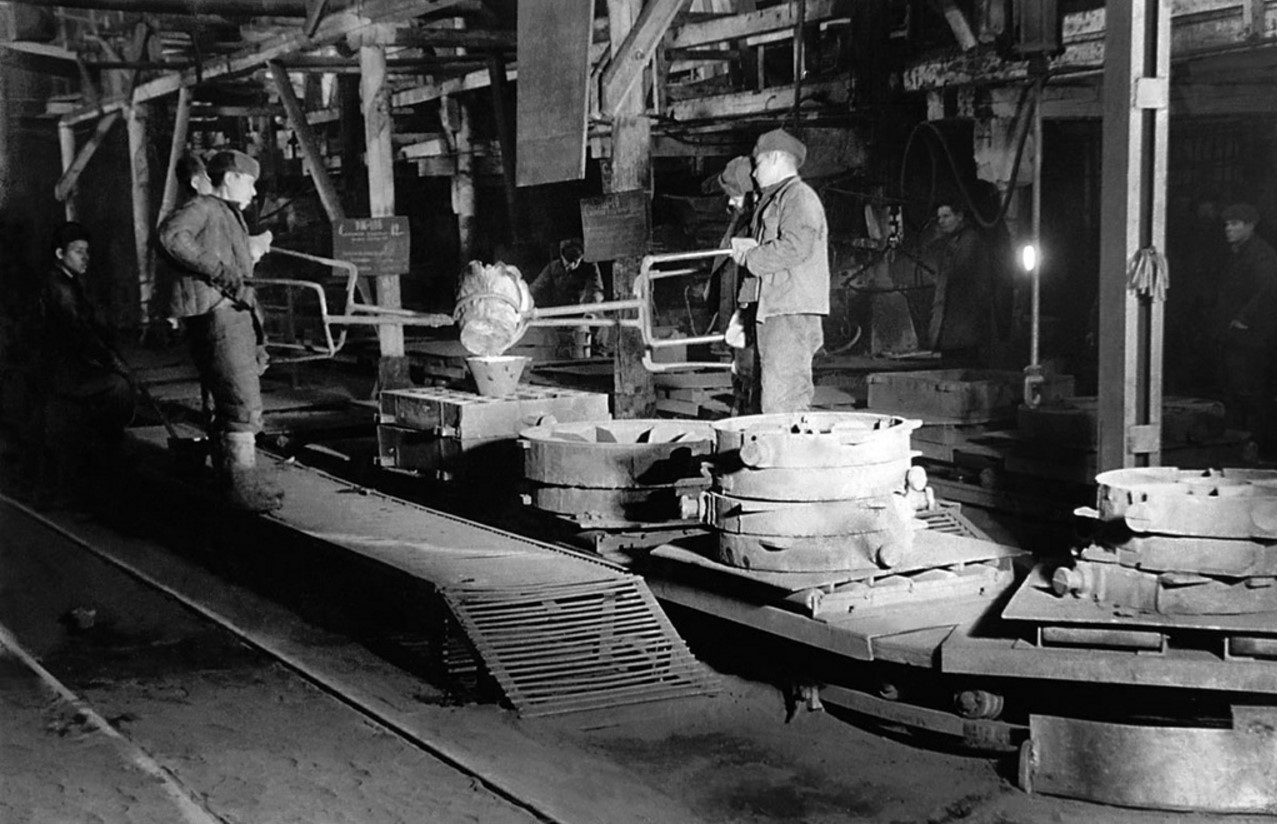 Был построен литейный цех на заводе «Ивторфмаш», на механическом заводе начала работать вторая сталеплавильная печь. 
Все это позволило резко поднять выпуск военной продукции.
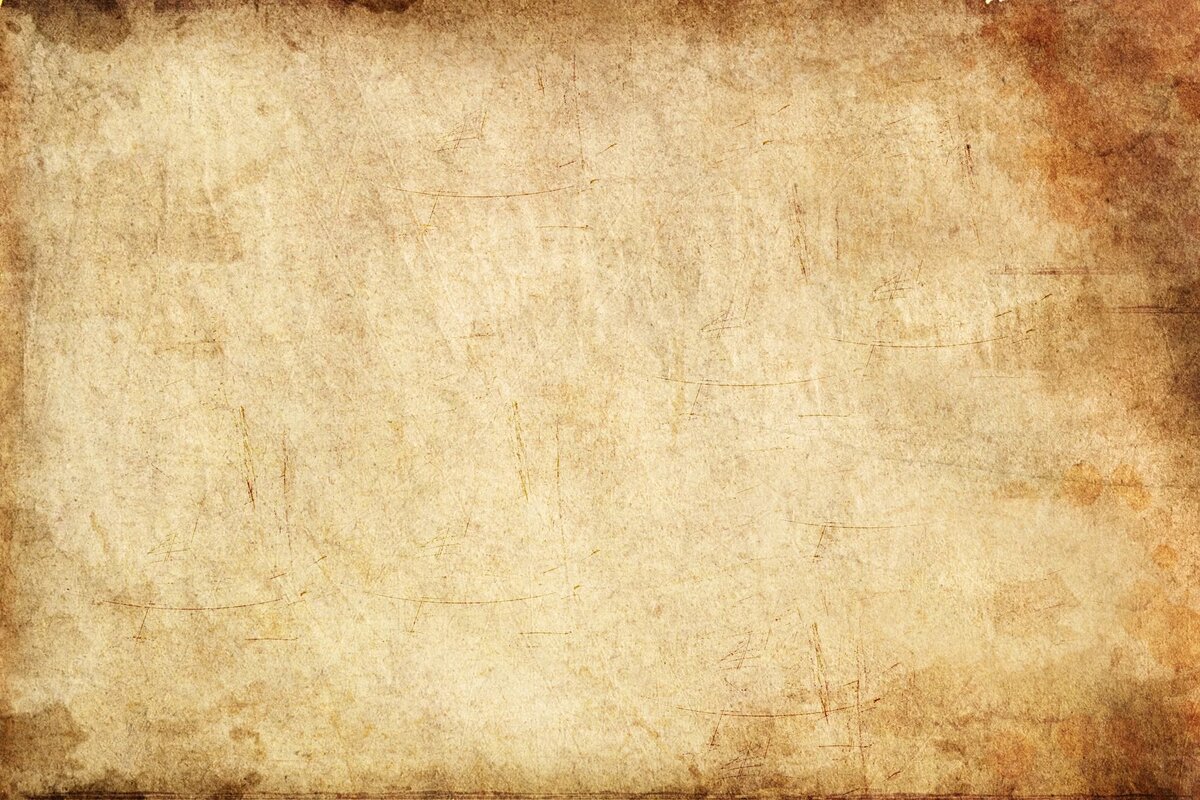 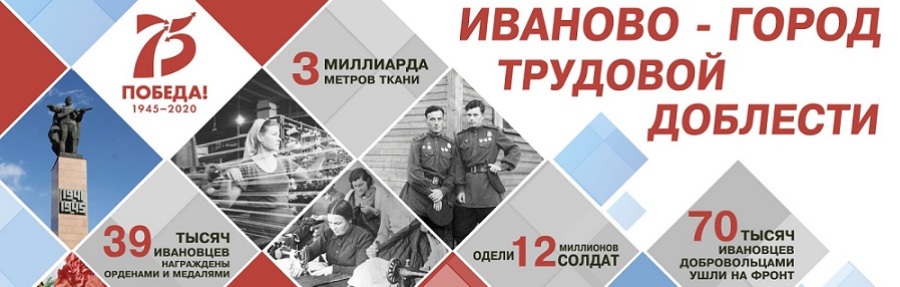 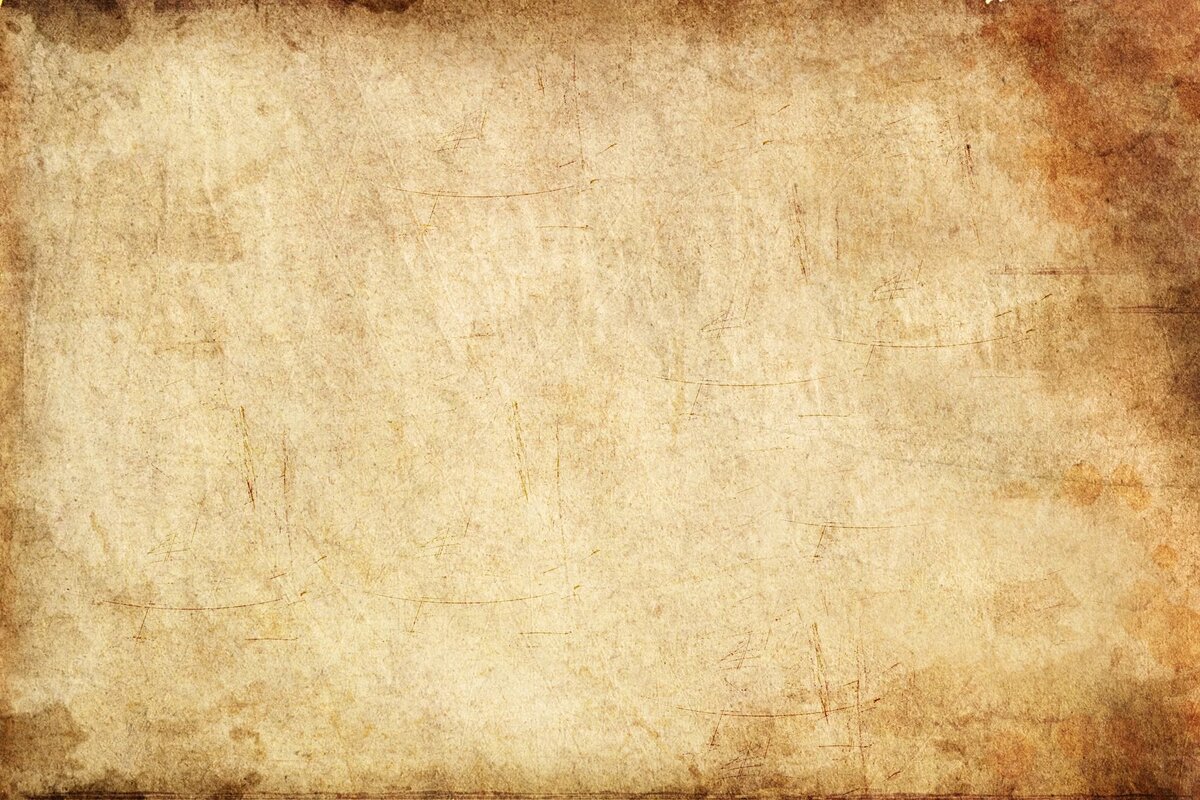 Спасибо за внимание!
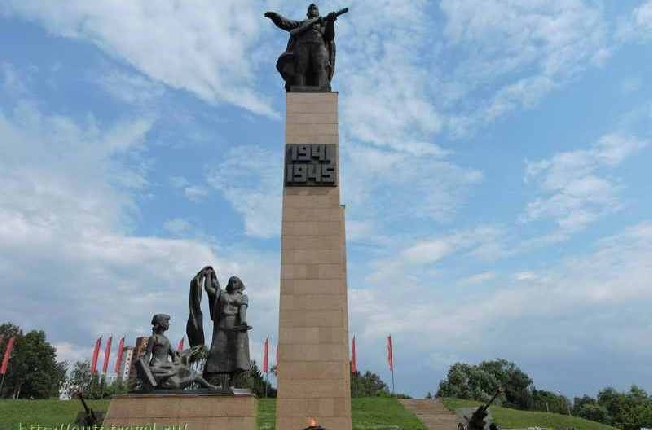